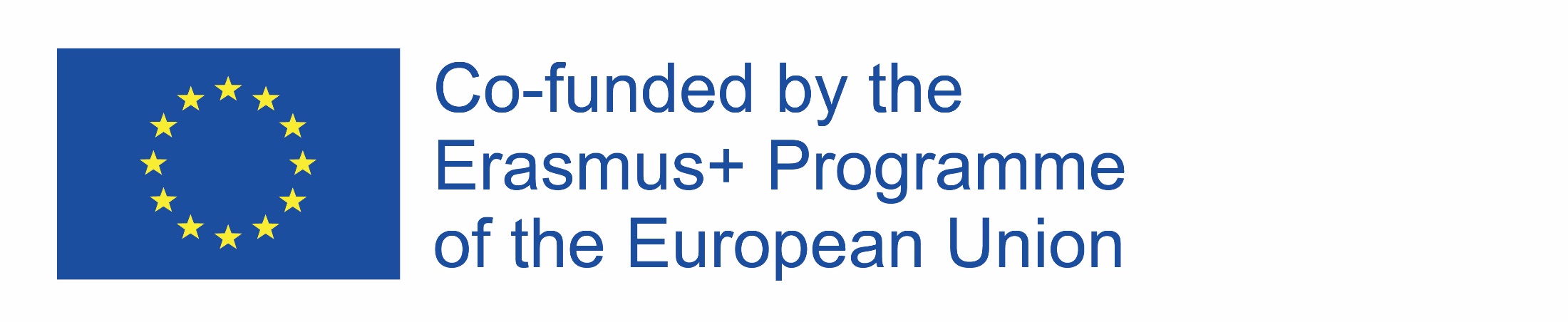 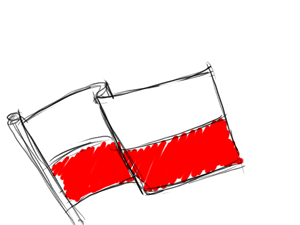 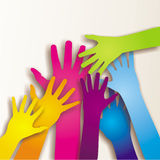 Obywatel w systemie demokratycznym – narysuj demokrację.
Web Quest przeznaczony dla uczniów gimnazjum w ramach zajęć z wiedzy o społeczeństwie z uczniami z dysfunkcją słuchu
Opracowała: Maria Smorąg
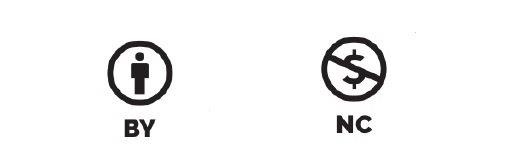 Spis treści:
1. Wprowadzenie
2. Zadania
3. Proces
4. Źródła
5. Ewaluacja
6. Konkluzja
7. Poradnik dla nauczyciela
Wprowadzenie:
Nazywam się Demuś i jestem chłopcem, który posiadł zdolność przenoszenia się w czasie. Urodziłem się bardzo dawno temu, a dokładnie w V wieku p.n.e. w słonecznym państwie o nazwie Grecja. 
Moje imię – Demuś - też nie jest przypadkowe, moi rodzice nazwali mnie na cześć ustroju, który powstał w tym czasie w Atenach – demokracji.  Słowo to dosłownie oznacza „rządy ludu”. Rodzice cieszyli się z demokracji, bo dawała obywatelom dużo wolności, praw, decydowali poprzez głosowanie o najważniejszych sprawach państwa.
Demokracji, jej zasad, wszystkie inne narody uczyły się właśnie od nas Ateńczyków.
Wprowadzenie:
Dzięki mojej umiejętności przenoszenia się w czasie, mogę podróżować w tunelu czasoprzestrzeni i odwiedzać różne kraje w różnych ich etapach historii.
Najczęściej odwiedzam te kraje, w których obywatele nie znają zasad demokracji, a ich przywódcy nie pozwalają wprowadzić żadnych praw, które ułatwiłyby życie obywateli. Odwiedzam, też kraje, w których trwa wojna, bo najczęściej wtedy łamane są zasady demokracji.
Dziś przybyłem do was – nie dlatego, że w waszym państwie dzieje się coś złego. Chce was poprosić o pomoc.
Wprowadzenie:
Wy żyjecie w państwie demokratycznym, zapewne nie myślicie o tym na co dzień. Posiadacie jednak wiele praw, o których dzieci z państw niedemokratycznych mogą tylko pomarzyć.
Ten projekt pomoże Wam zrozumieć, co oznacza dla zwykłego obywatela życie w państwie gdzie obywatel ma wiele praw. Pokaże, z jakich praw możemy korzystać na co dzień.
  Spróbujecie narysować „demokrację” – bo obraz może zastąpić i wytłumaczyć wiele słów. Ja wasze obrazy przeniosę w te miejsca gdzie zasady demokracji nie istnieją lub o nich zapomniano, może będą dla kogoś pomocą.
Zadanie:
Wasze zadanie będzie podzielone na dwie części.
W pierwszej część zadania, będziecie pracować w dwóch grupach. Waszym zadaniem będzie przygotowanie krótkich prezentacji na podane tematy.
W drugiej części zadania będziecie pracować wspólnie całą klasą, tworząc mapę myśli.
Część I zadania:
Grupa I - podstawowe prawa jakie mają obywatele w ustroju demokratycznym (można wybrać po 3 prawa z każdej kategorii: osobiste, polityczne, ekonomiczno- kulturalne)oraz poszukacie zdjęcia w gazetach, Internecie, które obrazują te prawa.

Grupa I – podstawowe obowiązki jakie mają obywatele w ustroju demokratycznym oraz poszukacie zdjęcia w gazetach, Internecie, które obrazują te prawa.
Zadanie:
Część II zadania:
Po prezentacji praw i obowiązków obywateli w ustroju demokratycznym, spróbujecie wspólnie całą klasą narysować jak zrozumieliście te prawa, za pomocą rysunków, lub wklejonych obrazków stworzycie mapę myśli, zatytułujecie ją „Demokracja – tak ją widzę”.
Proces – plan pracy:
Proces – plan pracy:
Proces – plan pracy:
Źródła:
http://www.ceo.org.pl/pl/koss/online/4/lekcje-online#lekcja_4.2
C:\Users\Andrzej\Desktop\zasady_demokracji_plakat.pdf
https://www.google.pl/search?q=zasady+demokracji+na+obrazach
www.ceo.org.pl
http://eszkola.pl/wos/prawa-i-obowiazki-obywatelskie-4938.html?strona=2
http://www.stowarzyszenie.romowie.net/PRAWA-I-OBOWIAZKI-OBYWATELA-309.html
Ewaluacja:
Ewaluacja:
Ewaluacja – ocena:
Konkluzja:
Projekt ten pozwolił Wam zrozumieć, co oznacza dla zwykłego obywatela życie w państwie demokratycznym.
Poznaliście prawa jakie przysługują obywatelom państw w systemie demokratycznym i co one oznaczają .
Poznaliście podstawowe obowiązki jakie nakłada na obywateli państwo w systemie demokratycznym.
Mogliście utrwalać poznane prawa demokracji  poprzez rysunek, obraz tworząc mapę myśli.
Konkluzje:
Poznaliście prawa obywatelskie z jakich możemy korzystać na co dzień. To bardzo ważne, aby znać swoje prawa i pamiętać o nich w ten sposób tworzy się dobre, demokratyczne społeczeństwo.
Mieliście niepowtarzalna okazję poznać Demusia i posłuchać jego historii o początkach demokracji oraz poznać przyczynę jego ciągłego przemieszczania się.
Projekt ten miał też, na celu pokazanie wam, że nadal są na świecie państwa, w których obywatel nie ma żadnych praw, gdzie trwają wojny, gdzie giną ludzie, gdzie obywatele marzą o podstawowych prawach jak prawo do życia, wolności, czy wolności słowa.
Mogliście też pokazać waszą wyobraźnię i przedstawić za pomocą obrazu, jak rozumiecie współczesne zasady demokracji. Warto je utrwalać zarówno za pomocą słów jak i obrazów, pozwala nam to lepiej je zrozumieć i zapamiętać.
Konkluzje:
Jesteście ważną częścią społeczeństwa demokratycznego, pamiętajcie o tym i pamiętajcie o swoich prawach i obowiązkach
Tworząc mapę myśli „Demokracja – tak ją widzę”, poznaliście zasady współpracy w grupie, dobrej komunikacji oraz dyskusji, co nie jest łatwe gdy każdy chce wyrazić swoje zdanie.
Prezentując swoje zadania poznaliście zasady autoprezentacji oraz umiejętności występów publicznych
Wykonując ten projekt mieliście możliwość poznania różnych źródeł internetowych, oraz zasad bezpiecznego korzystania z Internetu.
Poradnik dla nauczyciela:
1. Przed rozpoczęciem projektu, należy dokładnie zapoznać uczniów z treścią zadań, dostosowując sposób komunikacji do możliwości uczniów.
2. Należy zapoznać uczniów z zasadami bezpiecznego korzystania z Internetu. Nauczyciel powinien z uczniami przejrzeć źródła internetowe, pomagając w ich zrozumieniu.
3. Należy wytłumaczyć uczniom, żeby nie przepisywali trudnych definicji ze stron internetowych, tylko starali się pisać swoimi słowami (mogą poprosić o pomoc rodziców, opiekunów). 
4. Na realizację projektu powinna być przeznaczone 3-4 tygodnie. Na pierwszych zajęciach – omówienie projektu, zadań, podział na grupy, przeglądnięcie stron internetowych oraz przygotowanie planu wykonania prezentacji. Następnie uczniowie powinni mieć tydzień (ewentualnie 2, jeśli jest taka potrzeba) na przygotowanie prezentacji oraz jej zaprezentowanie na forum klasy. Ostatni tydzień zajęć powinien być poświęcony na wykonanie mapy myśli oraz jej omówienie.
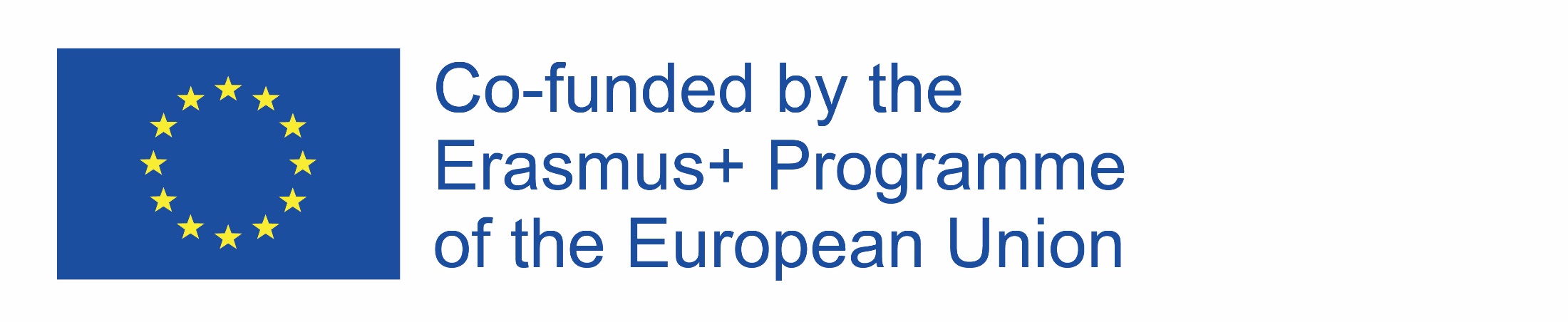 Poradnik dla nauczyciela:
5. W czasie wykonywania mapy myśli, uczniowie powinni mieć dużą swobodę działania. Nauczyciel może pomagać przy tworzeniu mapy od strony technicznej (jeśli ta forma pracy jest uczniom mało znana). 
6. Nauczyciel powinien zachęcić uczniów do pracy nad mapą, tłumacząc uczniom, że ta część zadania również podlega ocenie.
7. Nauczyciel na początku wykonywania drugiej części zadania,  powinien wyświetlić lub wydrukować uczniom wszystkie wskazówki dotyczące treści jakie powinny znaleźć się w tej części.
8. Stworzona przez uczniów mapa powinna być wspólnie podsumowana , odczytana przez uczniów. Mapa powinna być zawieszona w klasopracowni.
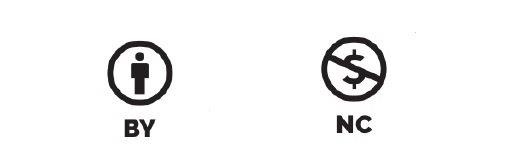